MAP MY RUN
Instalacija aplikacije, korištenje i zadaci
Instalacija s Trgovine play
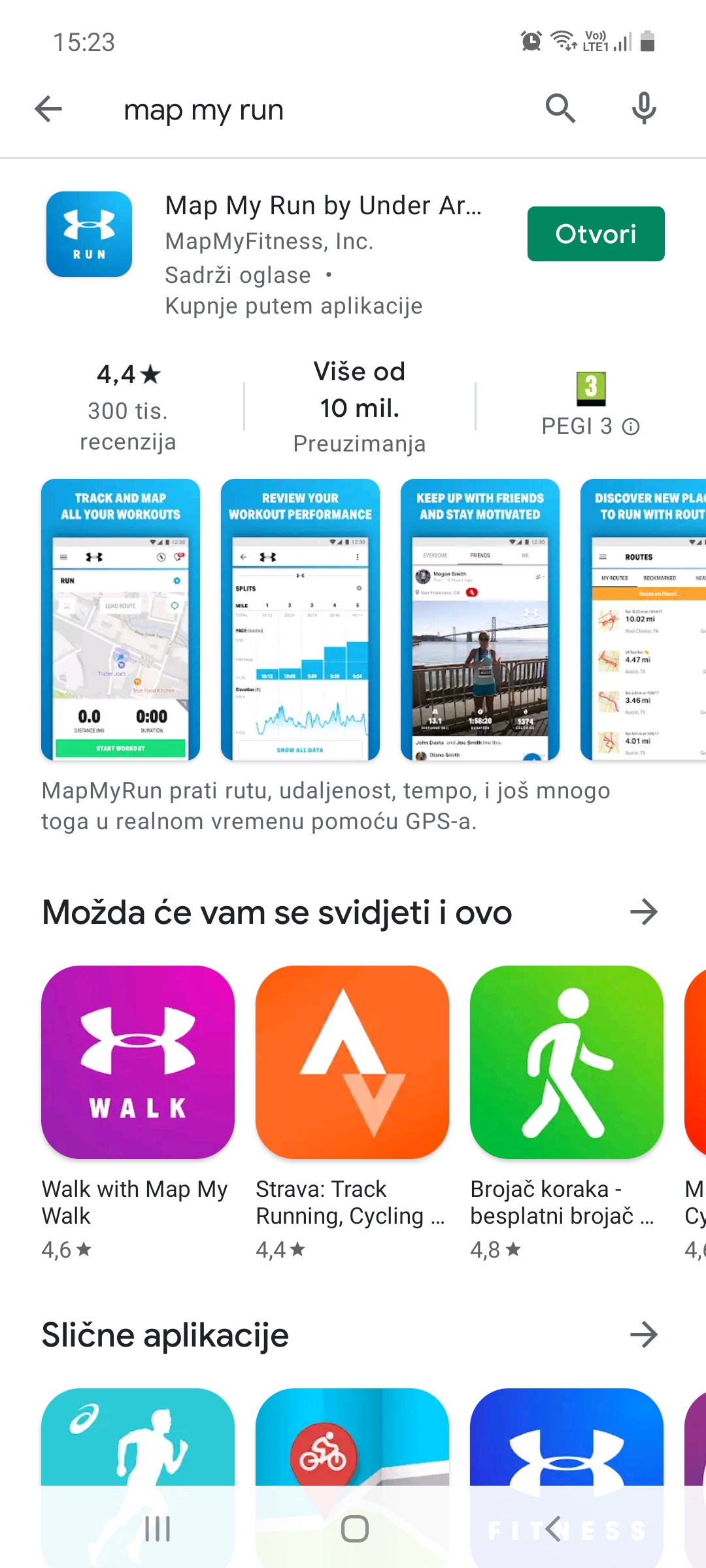 1. osnovno sučelje aplikacije
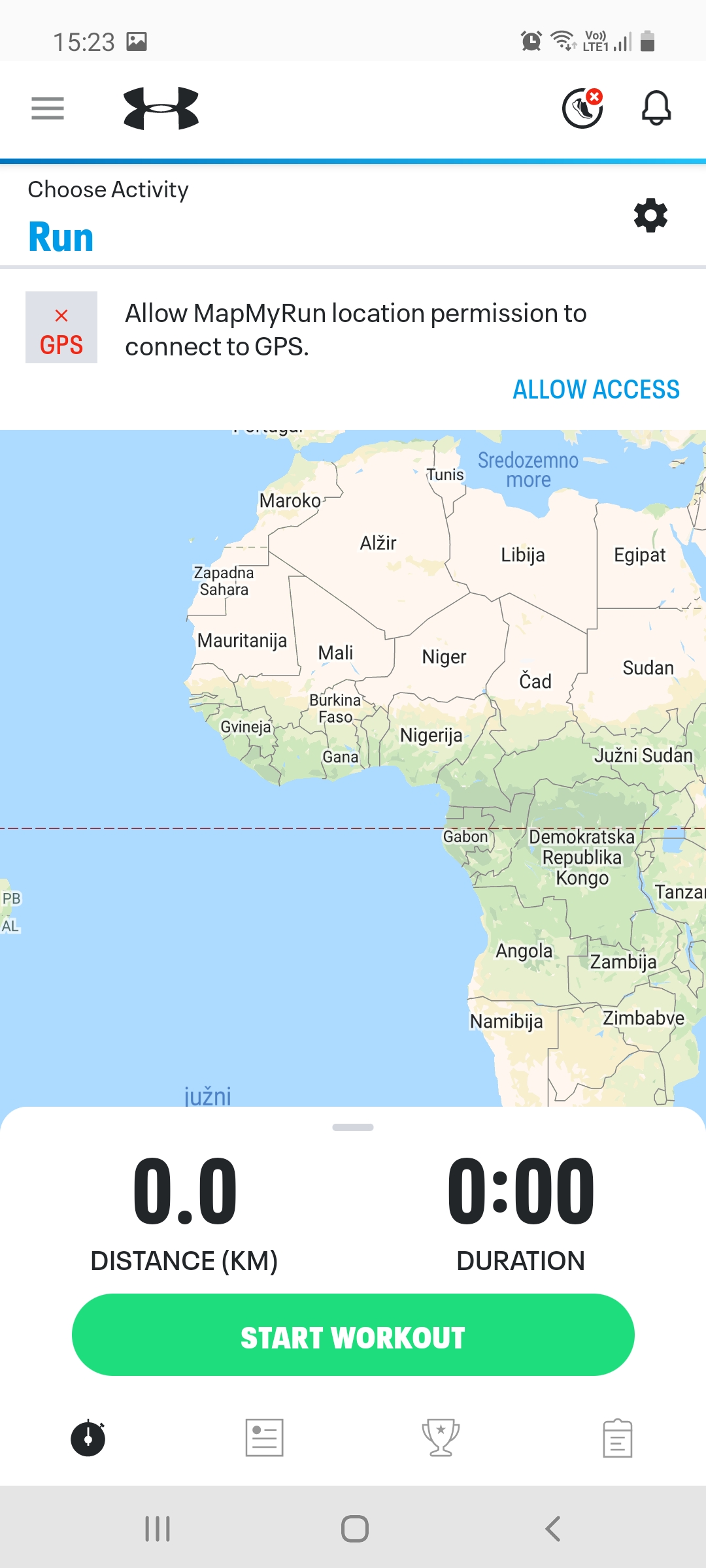 2. Odabir tipa/vrste aktivnosti
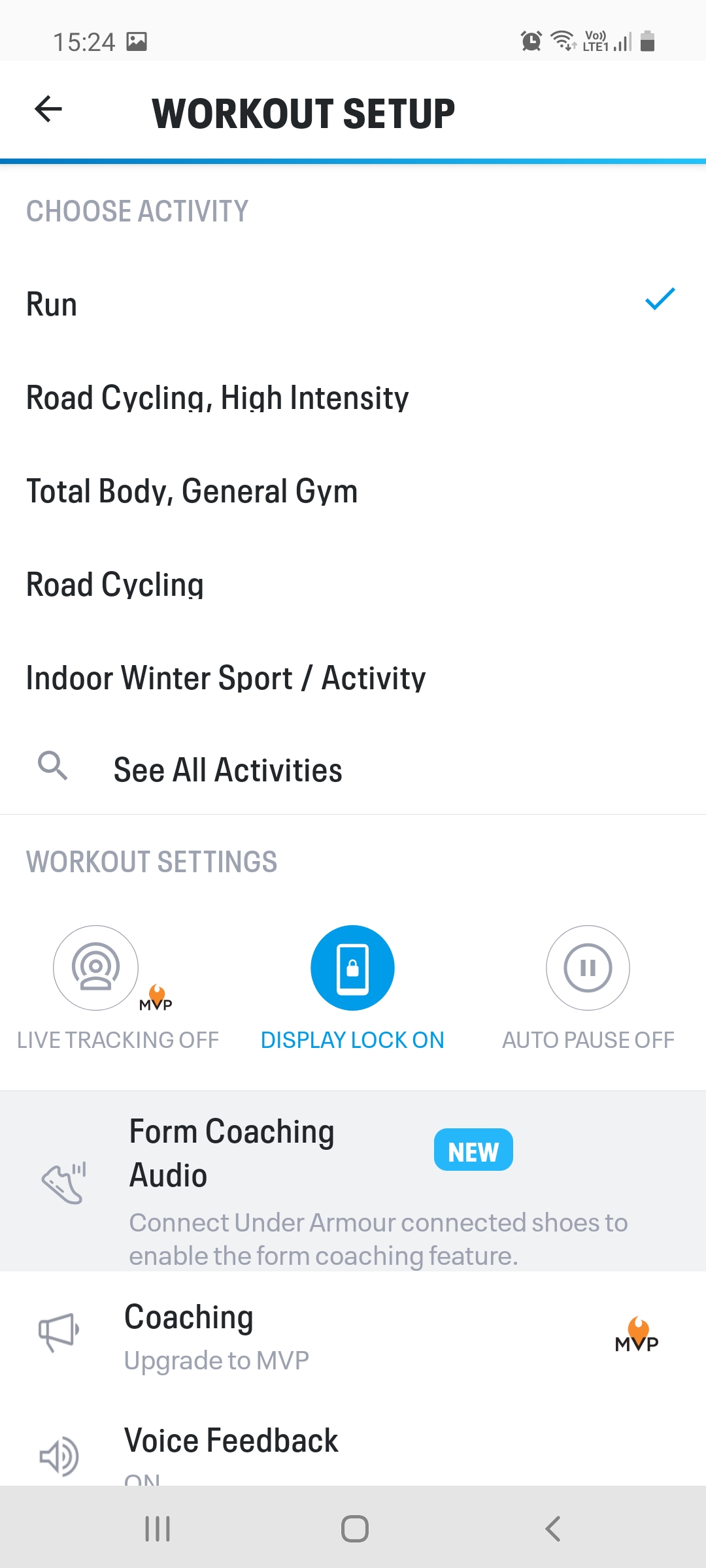 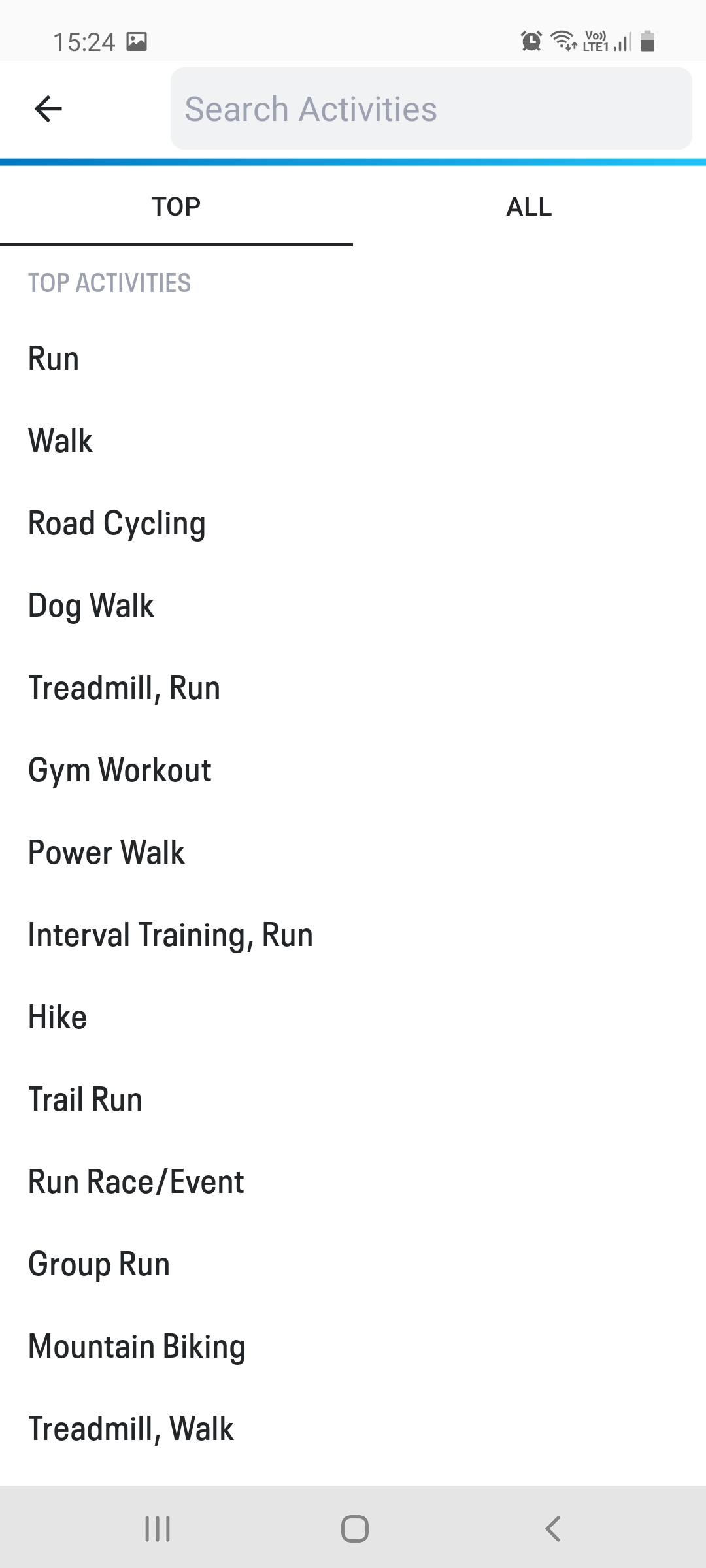 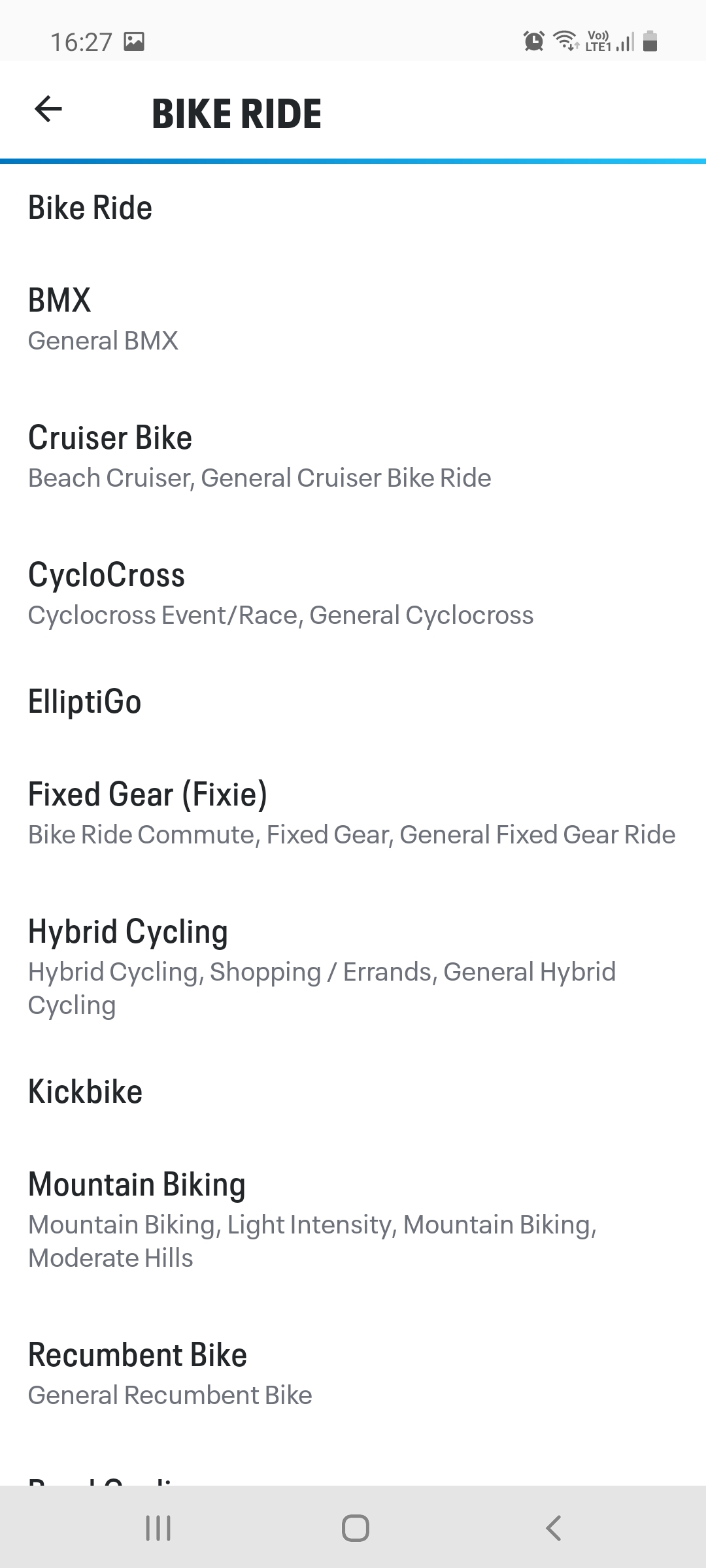 3. Izrada vlastitog računa punim imenom i prezimenom
Izrada računa putem gmaila ili facebooka
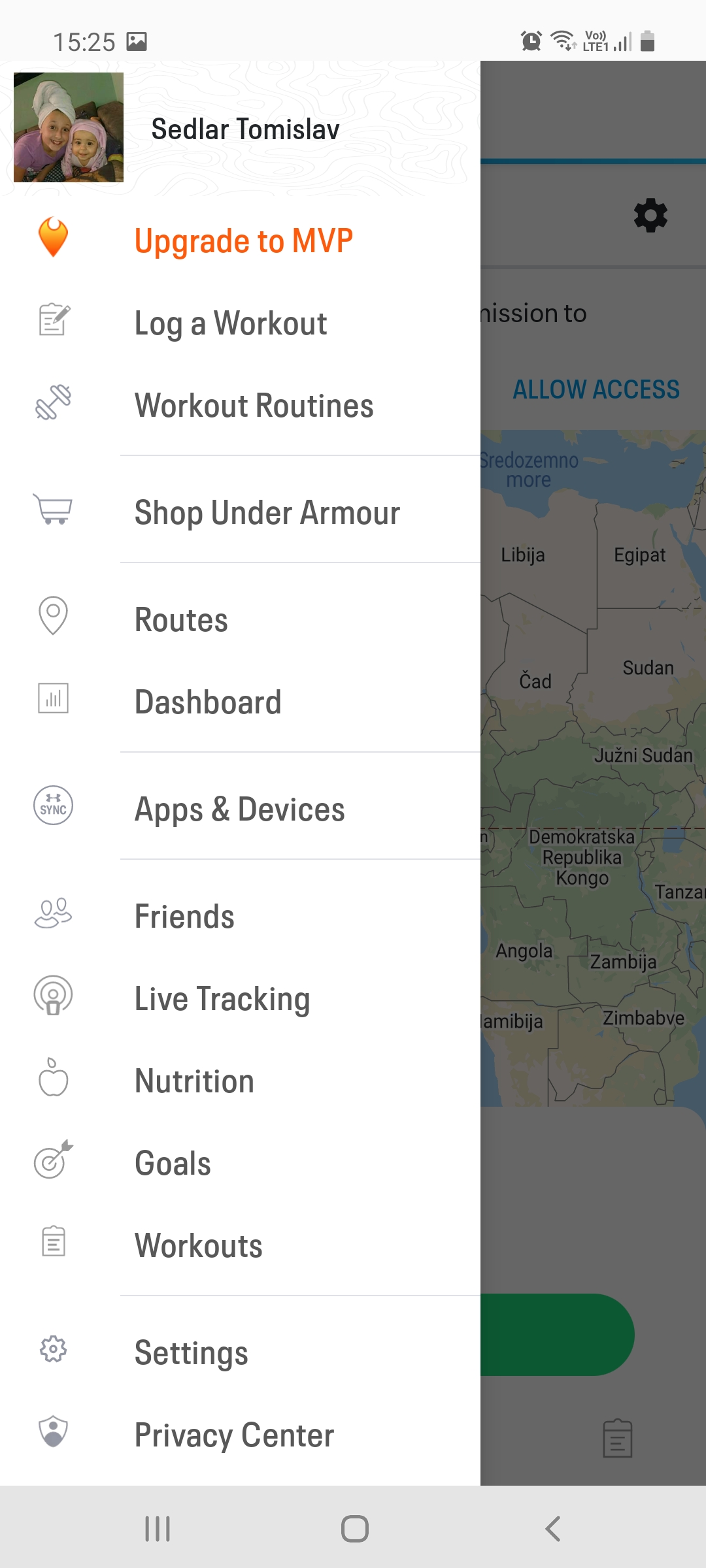 5. snimanje treninga ili aktivnosti
Javno (everyone), friends (prijatelji), me (samo za svoju mapu, zbirku)
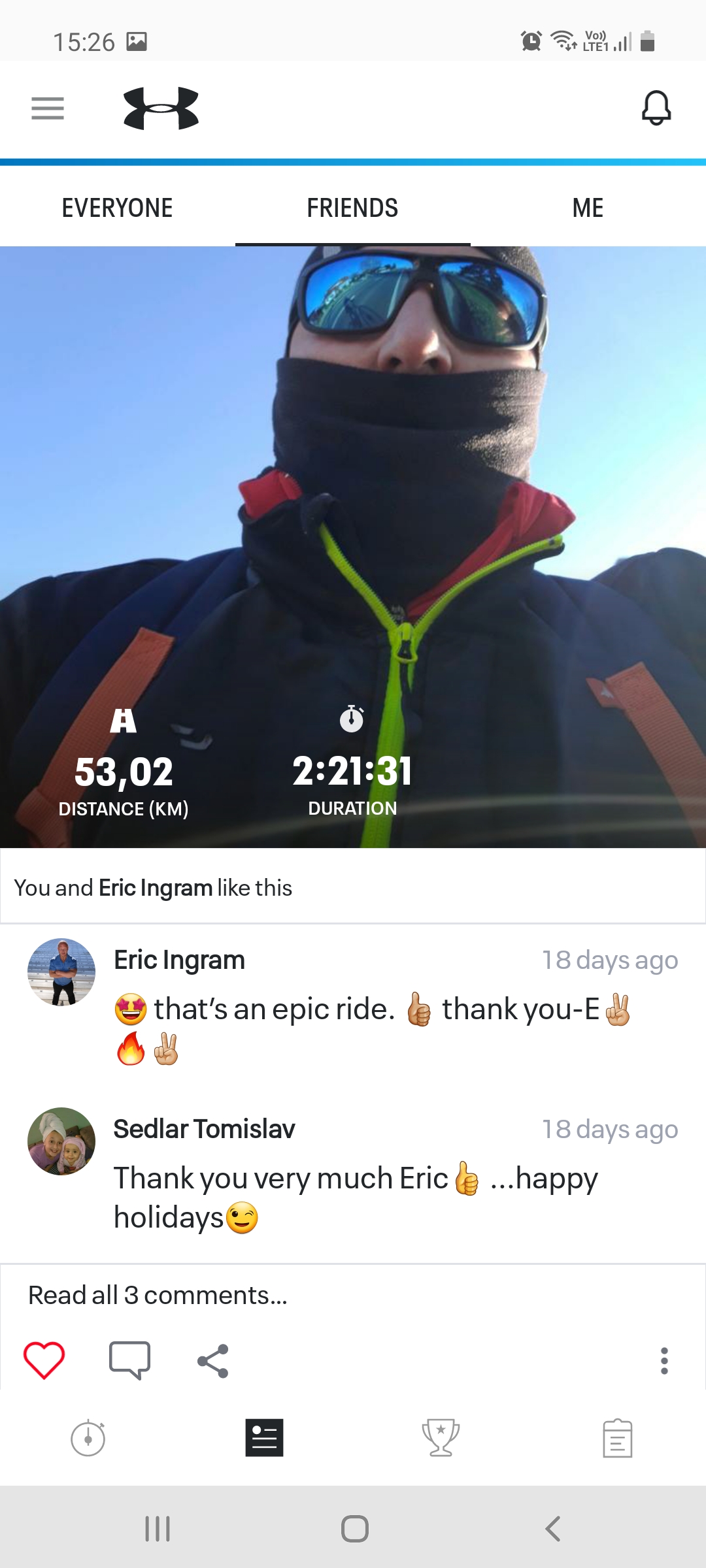 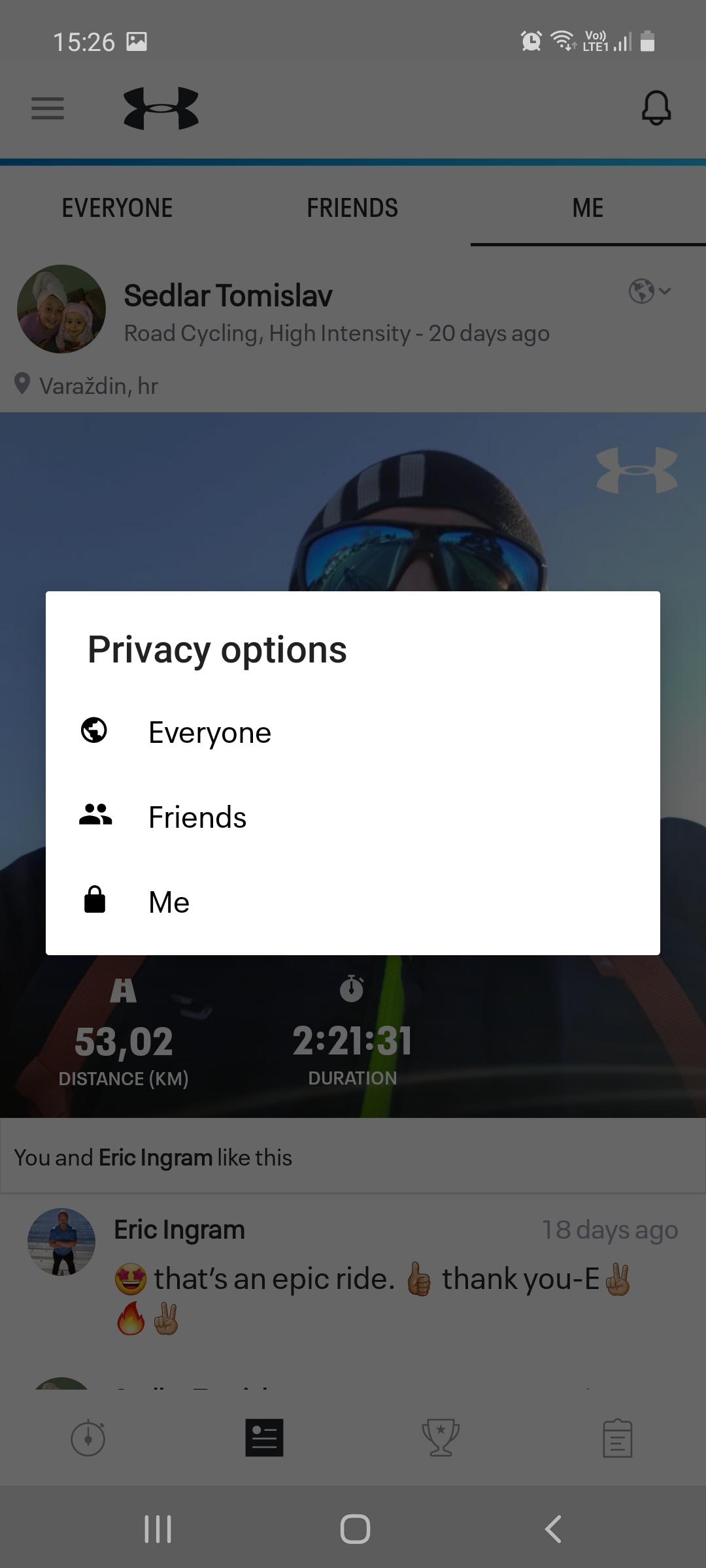 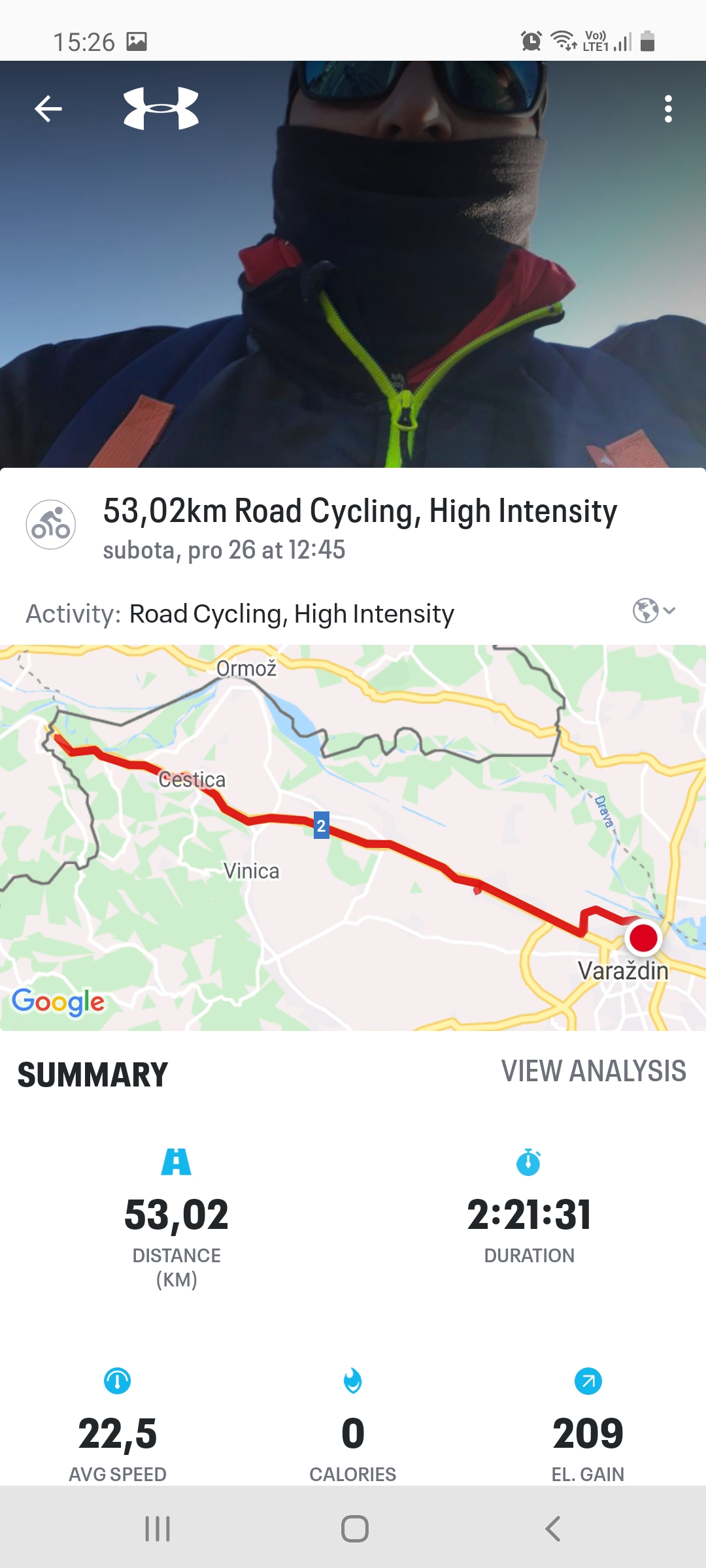 7. Pregled usnimljene aktivnosti/treninga sa osnovnim parametrima
„klik” na aktivnost
Vrijeme trajanja 
Mapa / lokacija treninga, upaljena lokacija, GPS
Potrošnja kalorija
Prosječna brzina itd.
Slika
8. Traženje i dodavanje prijatelja / mene
Snimanje aktivnosti u PRIVACY OPTIONS pod FRIENDS (meni vidljivo, poput facebooka)
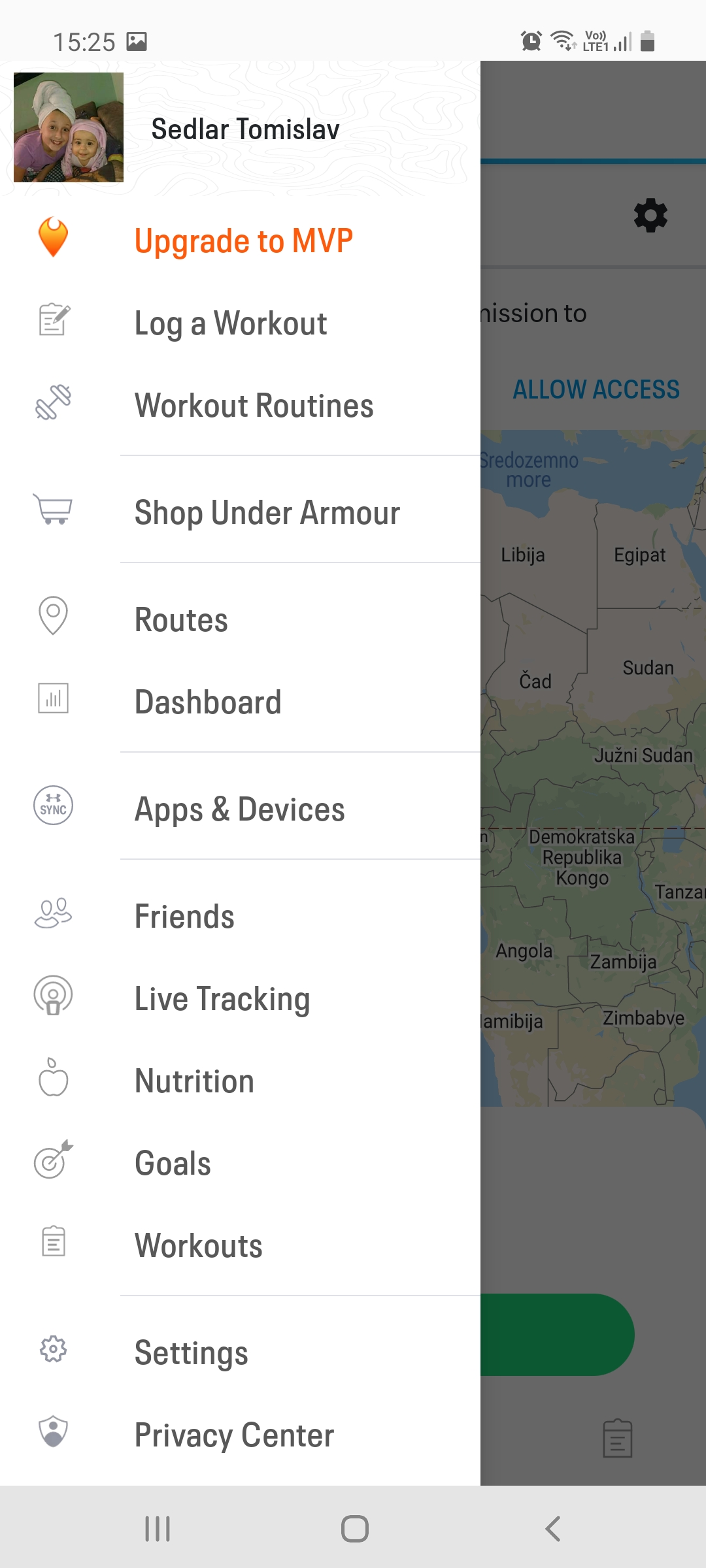 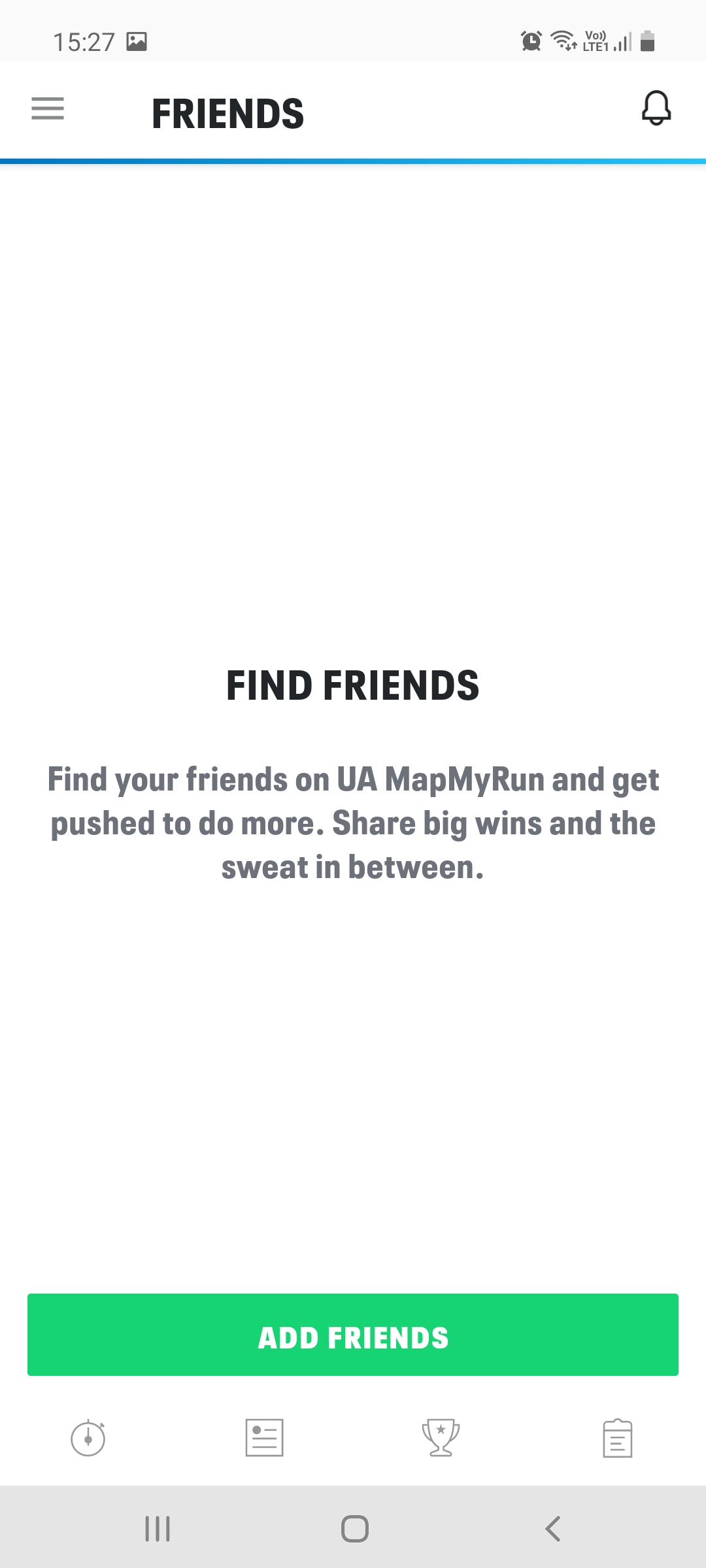 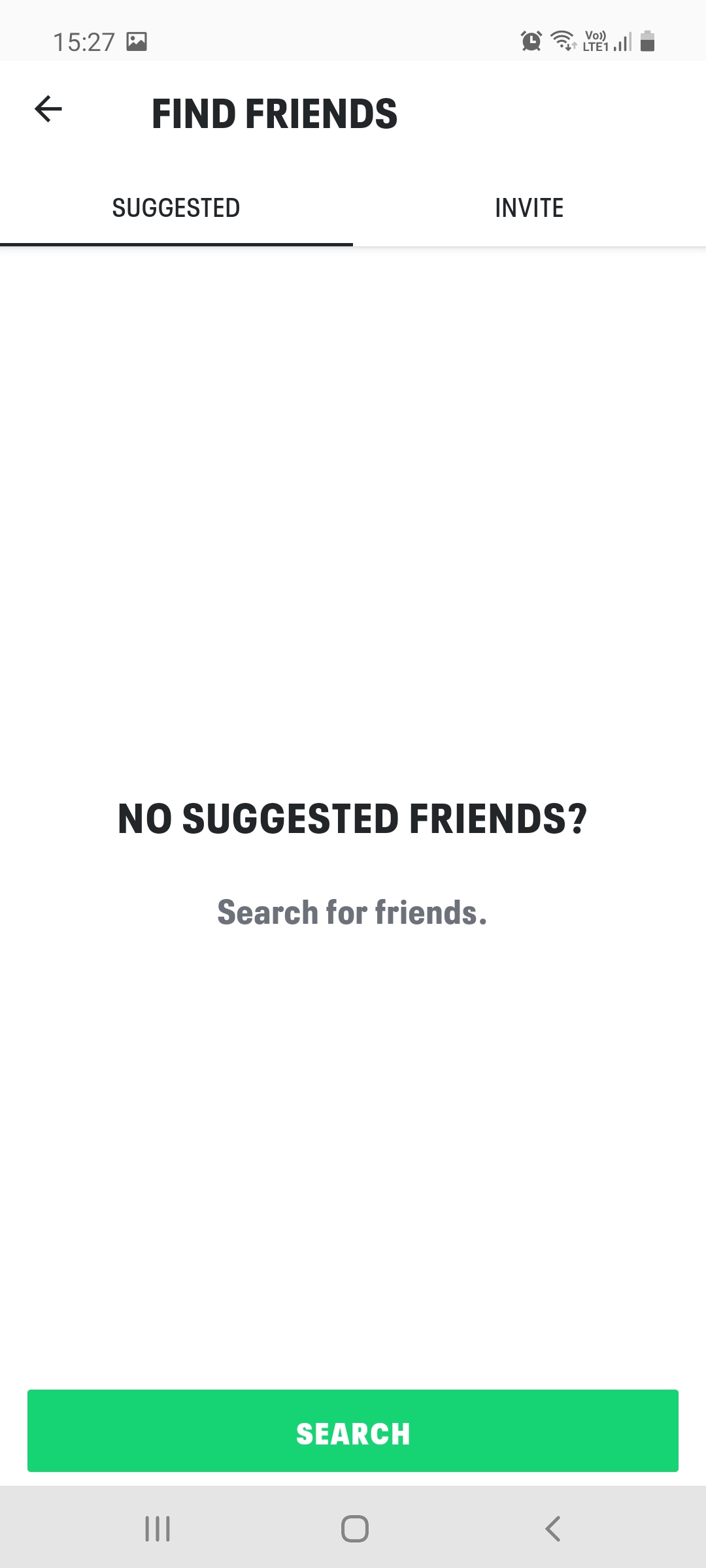 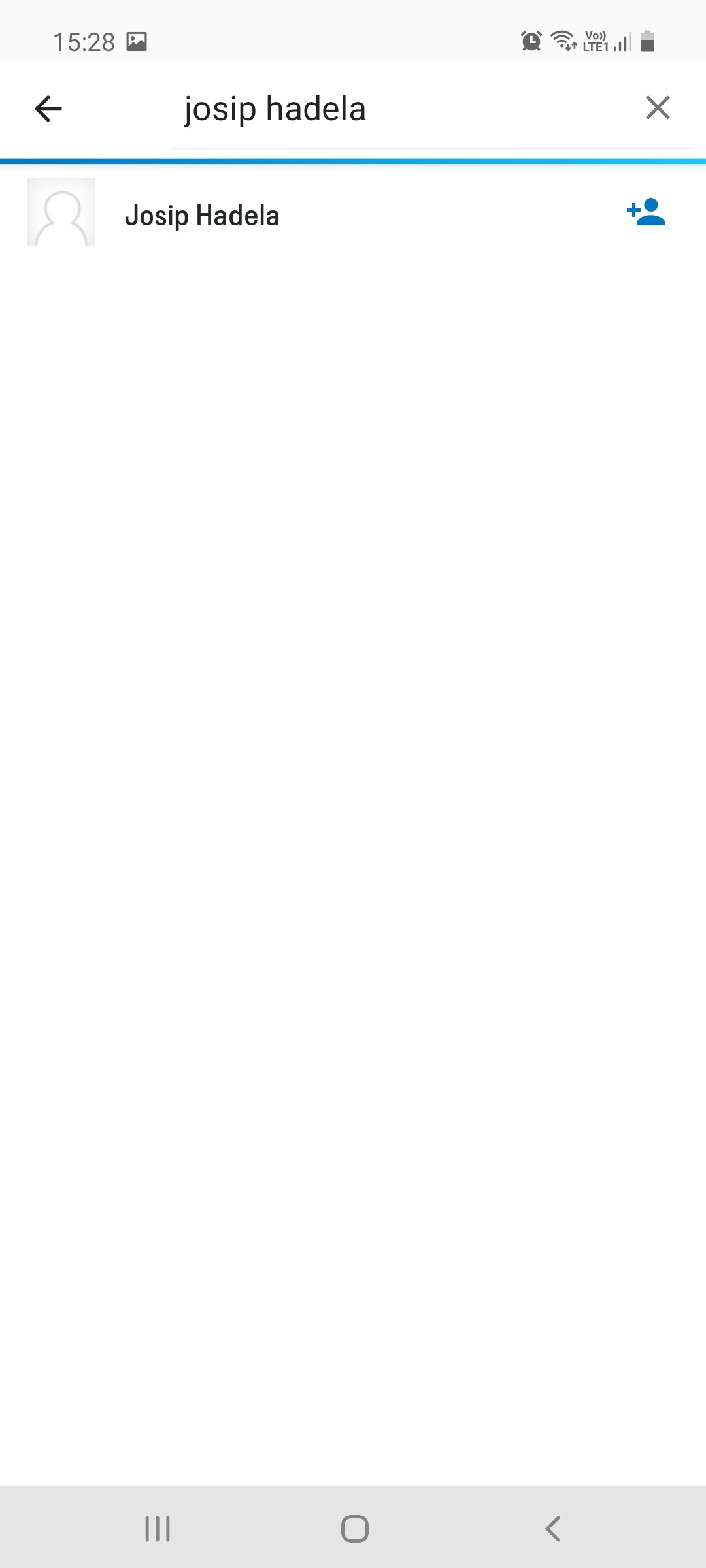 9. Vaš zadatak
Mjerenje trčanja na 2 km 
Kontinuirani ili intervalni oblik
Vrijeme trajanja : 15 min M, 20 min Ž
Djelomično oslobođenje : min 4 km šetnja / umjereno ili brže kretanje, s promjenom ritma ili tempa, „individualno kućno” vježbanje
Rok : do idućeg „blok” sata, kratka analiza
Bilješka – tjedni zadaci
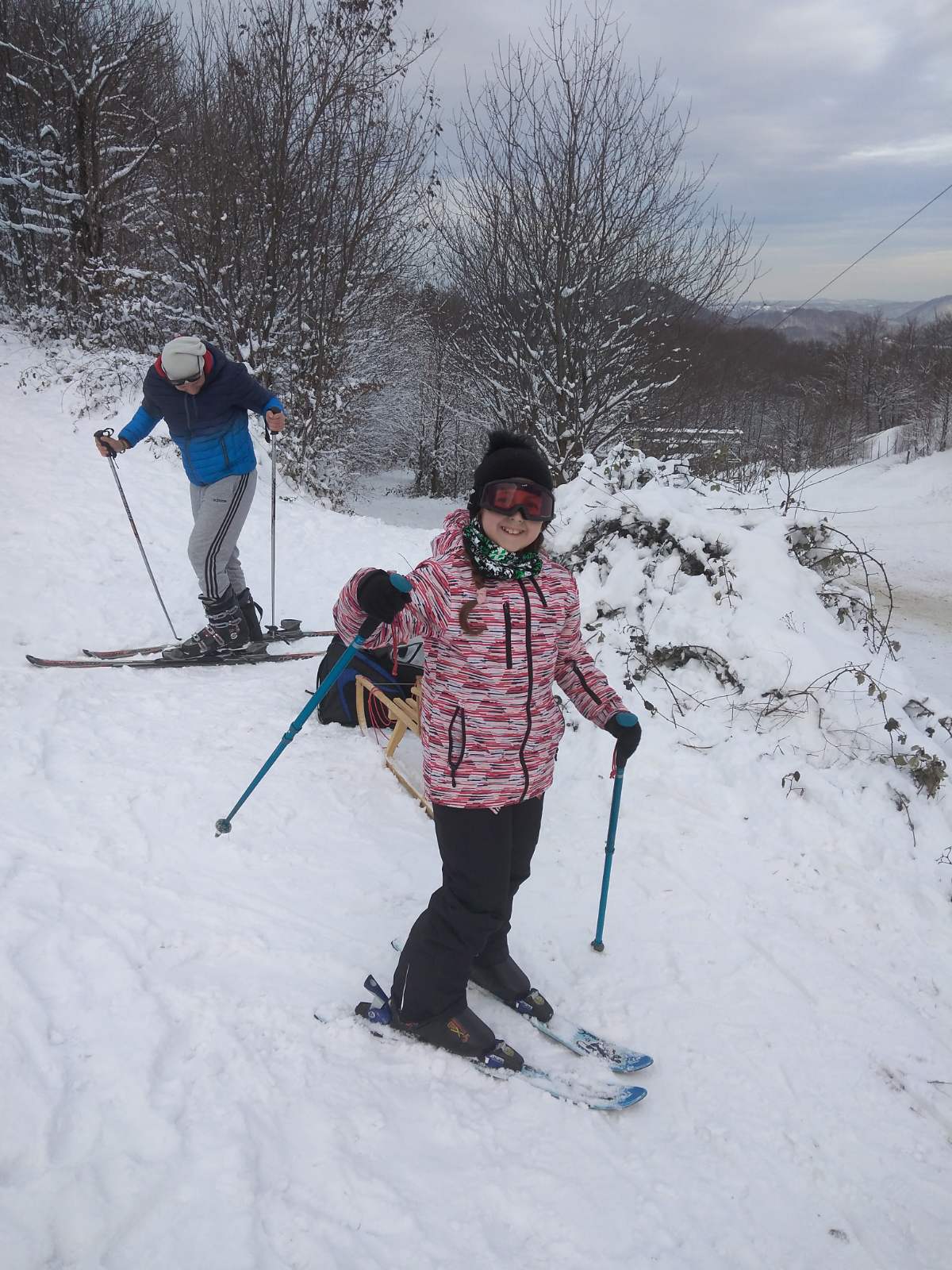 UGODNO VJEŽBANJE ;)